5.5.2014
Helsingin yleiskaava  Helsinki 2050 kysely
Hackathon
Maija Mattila 5.5.2014
Vuorovaikutussuunnittelija
Helsingin kaupunkisuunnitteluvirasto
Helsingin yleiskaava
[Speaker Notes: - Kuka olen ja mitä teen
Ksv:ssä asemakaavoja ja liikennesuunnitelmia
Kerron teille yk, kysely, open data ja hackathon
Tarinan opetus: minimaalisilla tiedoilla, vähällä ajalla ja yhteistyöllä voi tehdä mitä vain itse haluaa…]
www.yleiskaava.fi
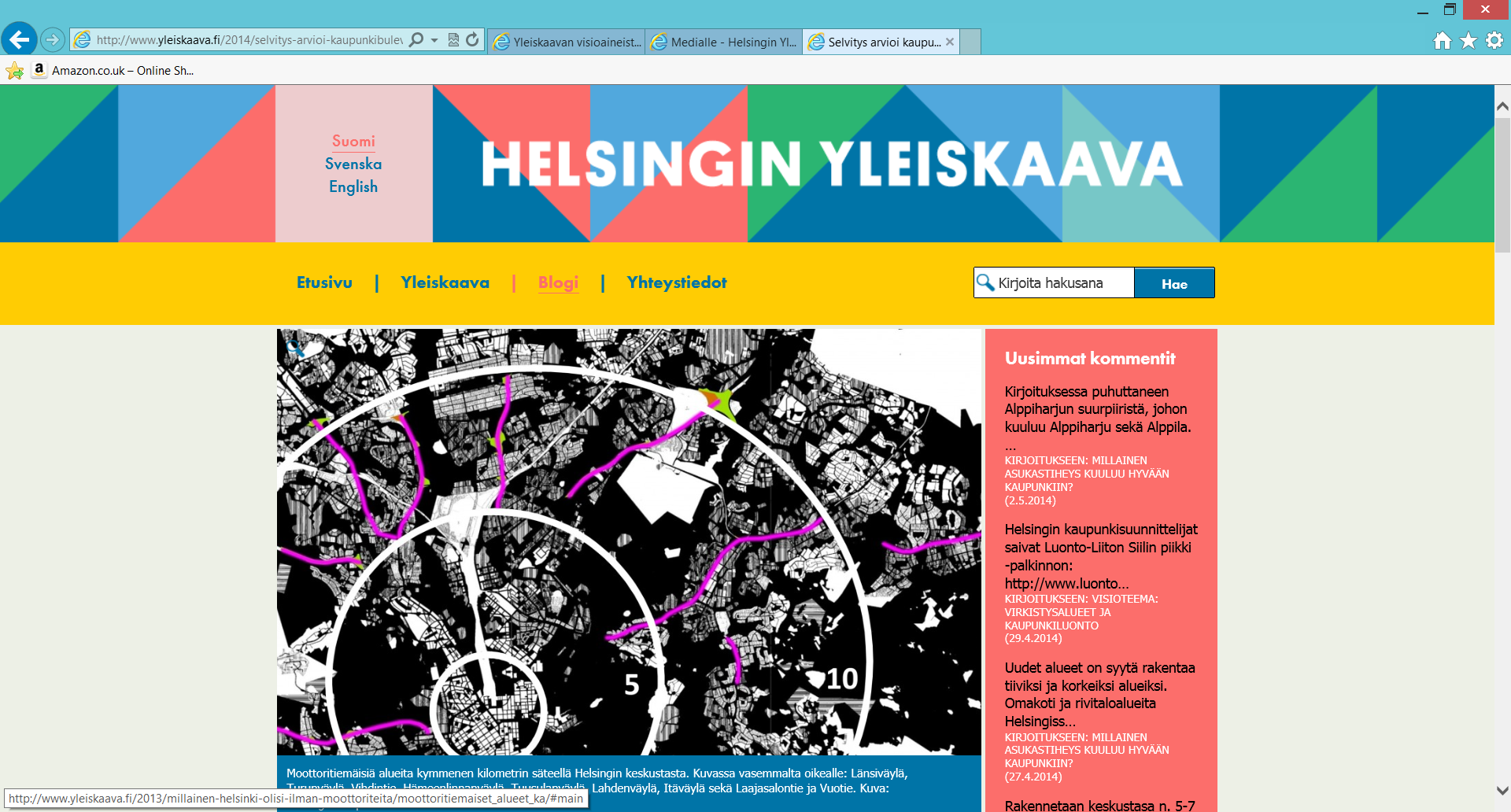 Blogikirjoituksia
 Keskusteluja
 Ajankohtaista tietoa
 Aineistot 
 Uutiskirje
[Speaker Notes: Kuinka moni tietää mikä on yleiskaava?
Mikä se on?
Kuinka moni tietää että Helsingissä tehdään parhaillaan uutta yleiskaavaa?

Ehkä abstraktein, vaikein ymmärtää, laajiin suunnitelma joka meillä tehdään. Joku on sanonut: kiinnostavin epäkiinnostava asia (tarkista!)

Tavoite:
Saada sitä ymmärrettävämmäksi
Ne joita kiinnostaa saisivat tiedon
Ihmiset ymmärtää miten se vaikuttaa heidän elämäänsä
Yleiskaavoittajien ideoiden hyväksyminen ja ymmärtäminen

Nettisivuja, työpajoja, yms. Marraskuusta joulukuuhun nettikysely]
5.5.2014
HELSINKI 2050 -KYSELY 
4.11. – 9.12.2013
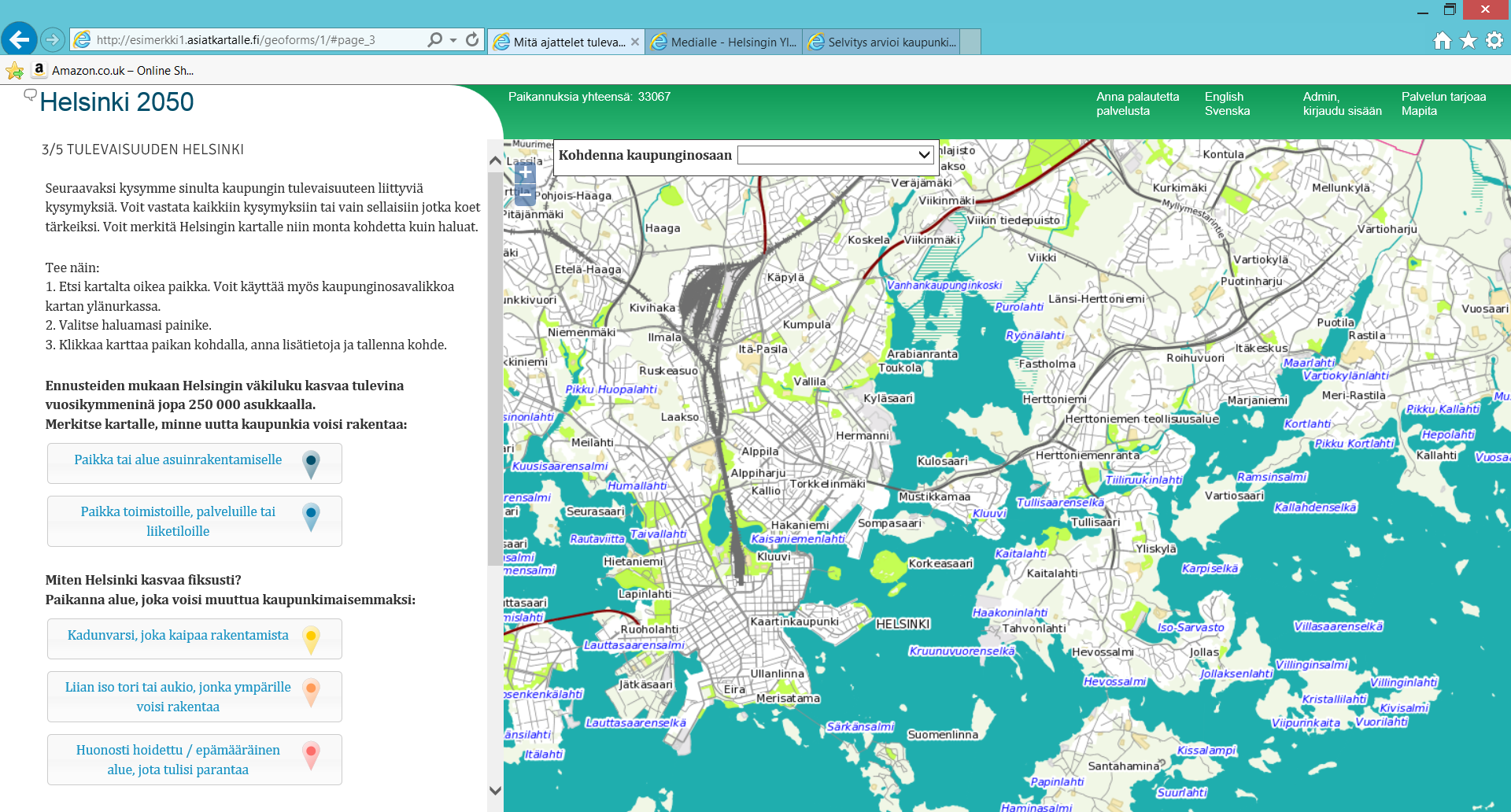 5.5.2014
http://helsinki.asiatkartalle.fi/
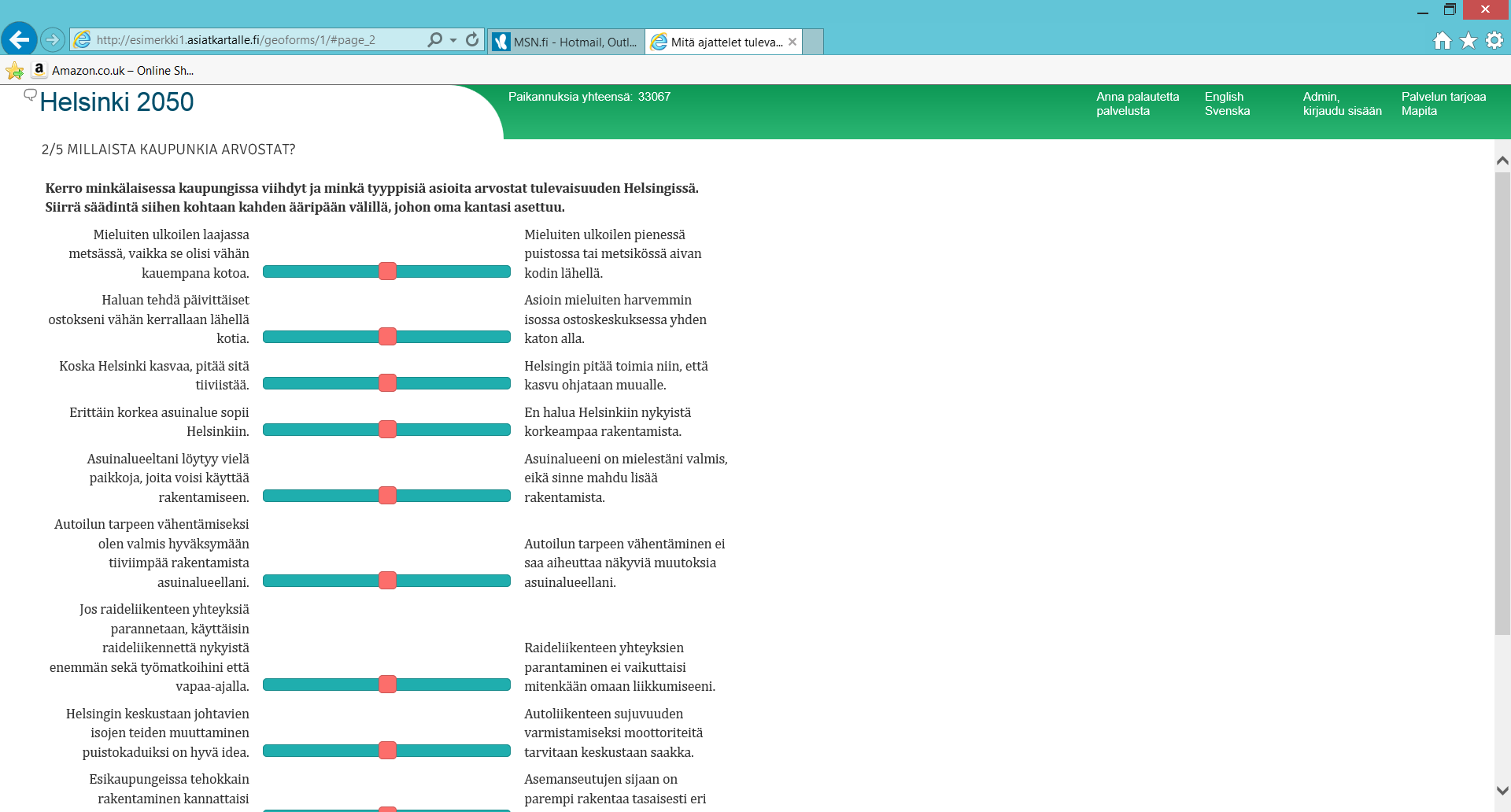 [Speaker Notes: Meillä oli taustakysymyksiä, tietenkin: ikä, missä asut, liikkumisesta yms.
Väittämiä: mitä mieltä ihmiset on väittämistä]
4 700 vastaajaa
33 000 karttamerkintää
[Speaker Notes: Vastaajia saatiin todella paljon]
Paikka tai alue asuinrakentamiselle
TIIVISTYSKRIITIKOT JA URBAANIT
Helsingin pitää toimia niin, että kasvu ohjataan muualle.
Autoilun tarpeen vähentäminen ei saa aiheuttaa näkyviä muutoksia asuinalueellani.
Asuinalueeni on mielestäni valmis, eikä sinne mahdu lisää rakentamista.
En halua Helsinkiin nykyistä korkeampaa rakentamista.
Kiinnostavin uusi kulttuuri ei tarvitse syntyäkseen kaupunkia.
Raideliikenteen yhteyksien parantaminen ei vaikuttaisi mitenkään omaan liikkumiseeni.
Suurkaupunki on levoton ja pelottava.
Autoliikenteen sujuvuuden varmistamiseksi moottoriteitä tarvitaan keskustaan saakka.
Asemanseutujen sijaan on parempi rakentaa tasaisesti eri puolille kaupunginosia.
Asioin mieluiten harvemmin isossa ostoskeskuksessa yhden katon alla.
Mieluiten ulkoilen laajassa metsässä, vaikka se olisi vähän kauempana kotoa.
Koska Helsinki kasvaa, pitää sitä tiivistää.
Autoilun tarpeen vähentämiseksi olen valmis hyväksymään tiiviimpää rakentamista asuinalueellani.
Asuinalueeltani löytyy vielä paikkoja, joita voisi käyttää rakentamiseen.
Erittäin korkea asuinalue sopii Helsinkiin. 
Kiinnostavin uusi kulttuuri syntyy kohtaamisista kaupungissa.
Jos raideliikenteen yhteyksiä parannetaan, käyttäisin raideliikennettä nykyistä enemmän sekä työmatkoihini että vapaa-ajalla.
Suurkaupunki ja sen monet mahdollisuudet ovat kiehtovia.
Helsingin keskustaan johtavien isojen teiden muuttaminen puistokaduiksi on hyvä idea.
Esikaupungeissa tehokkain rakentaminen kannattaisi keskittää asemien läheisyyteen.
Haluan tehdä päivittäiset ostokseni vähän kerrallaan lähellä kotia.
Mieluiten ulkoilen pienessä puistossa tai metsikössä aivan kodin lähellä.
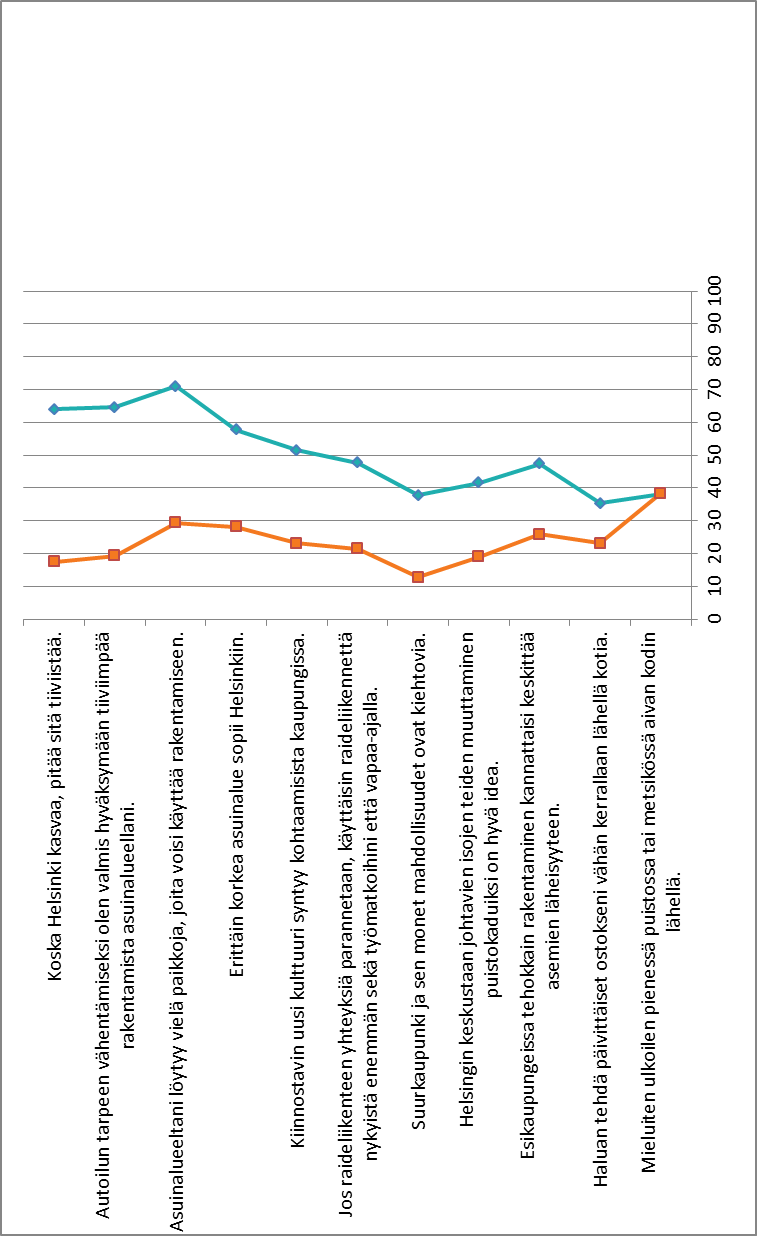 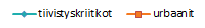 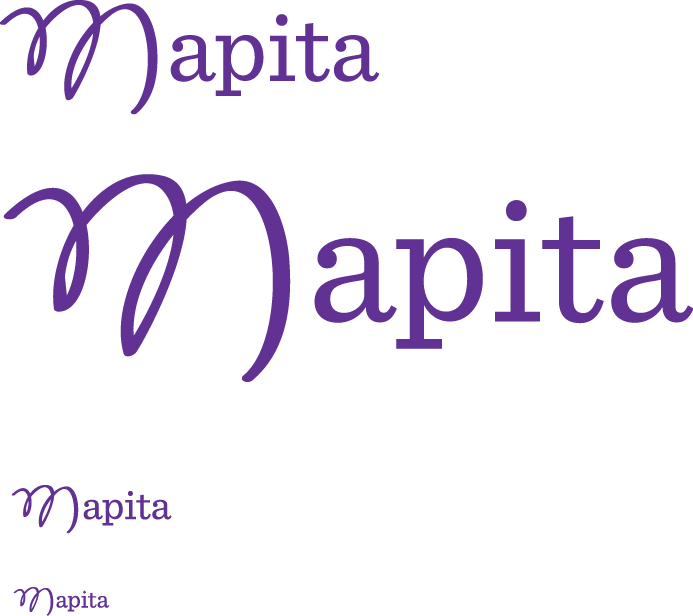 [Speaker Notes: Ryhmittelyanalyysin avulla tunnistettiin kaksi ryhmää, jotka nimettiin tiivistyskriitikoiksi ja urbaaneiksi. Näiden kahden ryhmän arvoprofiilit ovat sisäisesti yhdenmukaiset, mutta eroavat kuitenkin merkitsevästi toisistaan suurimmassa osassa väittämiä.”Urbaanit” ovat selvästi sitä mieltä, että kaupunkia on hyvä tiivistää ja että tällä tavoin voidaan saavuttaa suurkaupungeille ominaisia laadullisia etuja. ”Tiivistyskriitikotkaan” eivät täysin tyrmää kaupungin tiivistämistä, mutta he kokevat rakenteen tiivistämisen enemmän henkilökohtaisista laatukriteereistä luopumisena. Heidän mielestään kasvu tulee suunnata muualle kuin heidän omalle asuinalueelleen. Tiivistyskriitikot kokevat oman alueensa valmiiksi eikä korkeaa rakentamista nähdä myönteisenä. Näkemykset kahden ryhmän välillä ovat yhteneväisiä ainoastaan yhden väittämän kohdalla, joka koskee ulkoilua joko pienillä lähellä kotia sijaitsevilla alueilla tai kauempana. Kummassakin ryhmässä suurin osa vastaajista on sitä mieltä, että pienet lähellä kotia sijaitsevat puistoalueet ovat riittäviä ulkoiluun. 







Kaikki vastaajat eivät ottanut kantaa jokaiseen annettuun väitteeseen.  Tehtyyn ryhmittelyanalyysiin haluttiin  kuitenkin useampi vastaaja mukaan. Tästä syystä aineistoon lisättiin puuttuvien arvojen kohdalle kaikkien vastaajien keskiarvo kyseiseen väitteeseen niiden vastaajien kohdalle, jotka olivat ottaneet kantaa johonkin väitteeseen. Arvoprofiileissa ei ollut sisällöllisesti eroa alkuperäisen aineiston ja lisätyn aineiston välillä, ja ryhmien osuudet olivat näillä kahdella analyysitavalla 35 %/65 % ja 39 %/65 %. Jatkoanalyyseissa esitellään lisätyn aineiston perusteella muodostettuja tuloksia.]
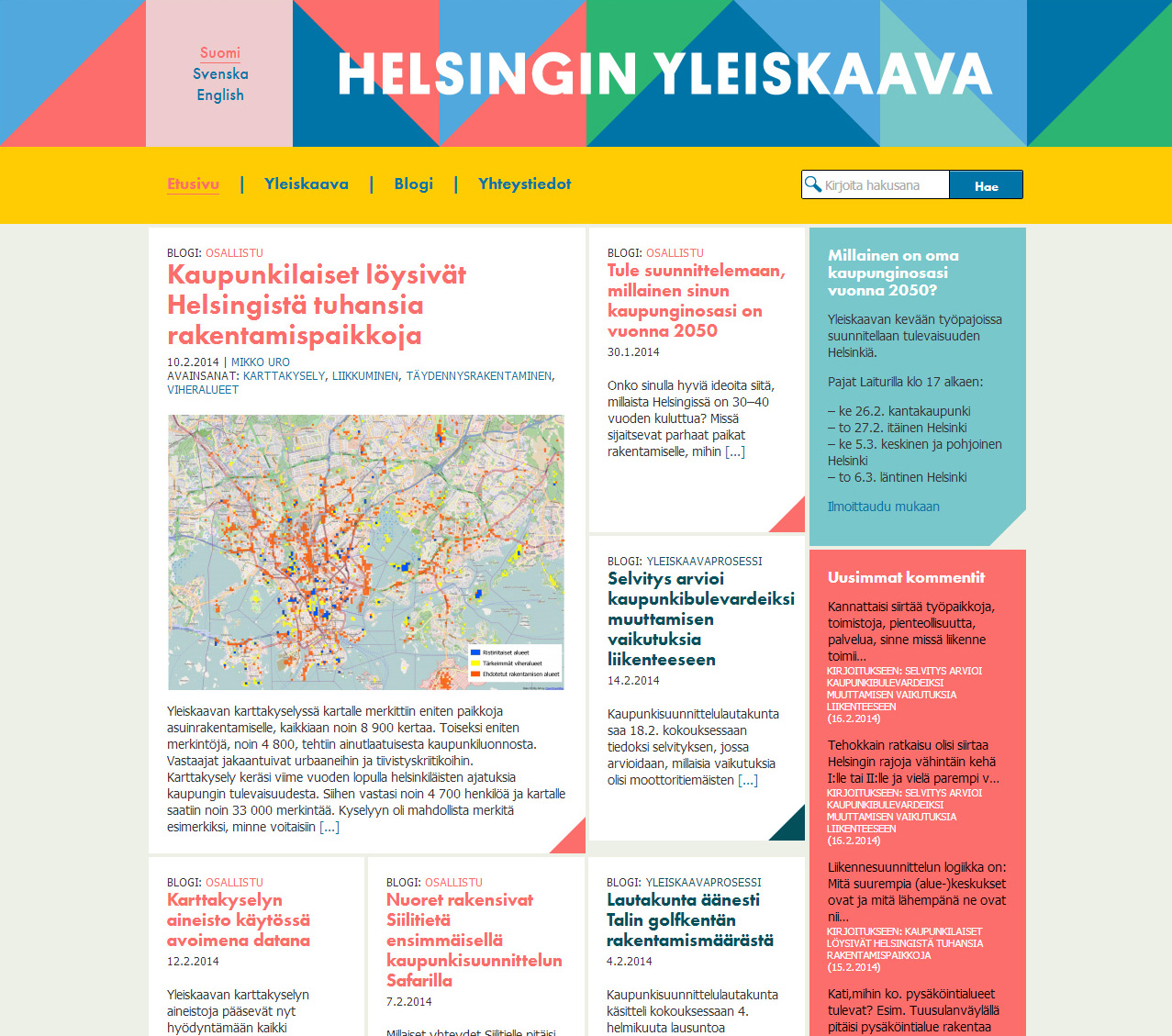 www.yleiskaava.fi

Keskustelun foorumi verkossa
5.5.2014
Hackathon?
Kuka tekee sovelluksen tai visualisoinnin, joka tarjoaa kiinnostavimman uuden näkökulman yleiskaavan karttakyselyn aineistoon ja hahmottaa, millainen Helsinki voi kaupunkilaisten mielestä olla vuonna 2050.
AIKATAULU
4.11.2014 Kysely alkaa
3.12.2013 Idea Hackathonista
5.12.2013 Sähköpostia Forum Viriumille 
9.12.2013 Helsinki 2050 –nettikysely päättyy

10.2.2014 Tiedottaminen (fb, netti, sähköposti)
10.3.2014 Helsinki Loves Developers-kehittäjätyöpaja 
15.3.2014 Hackathon Laiturilla
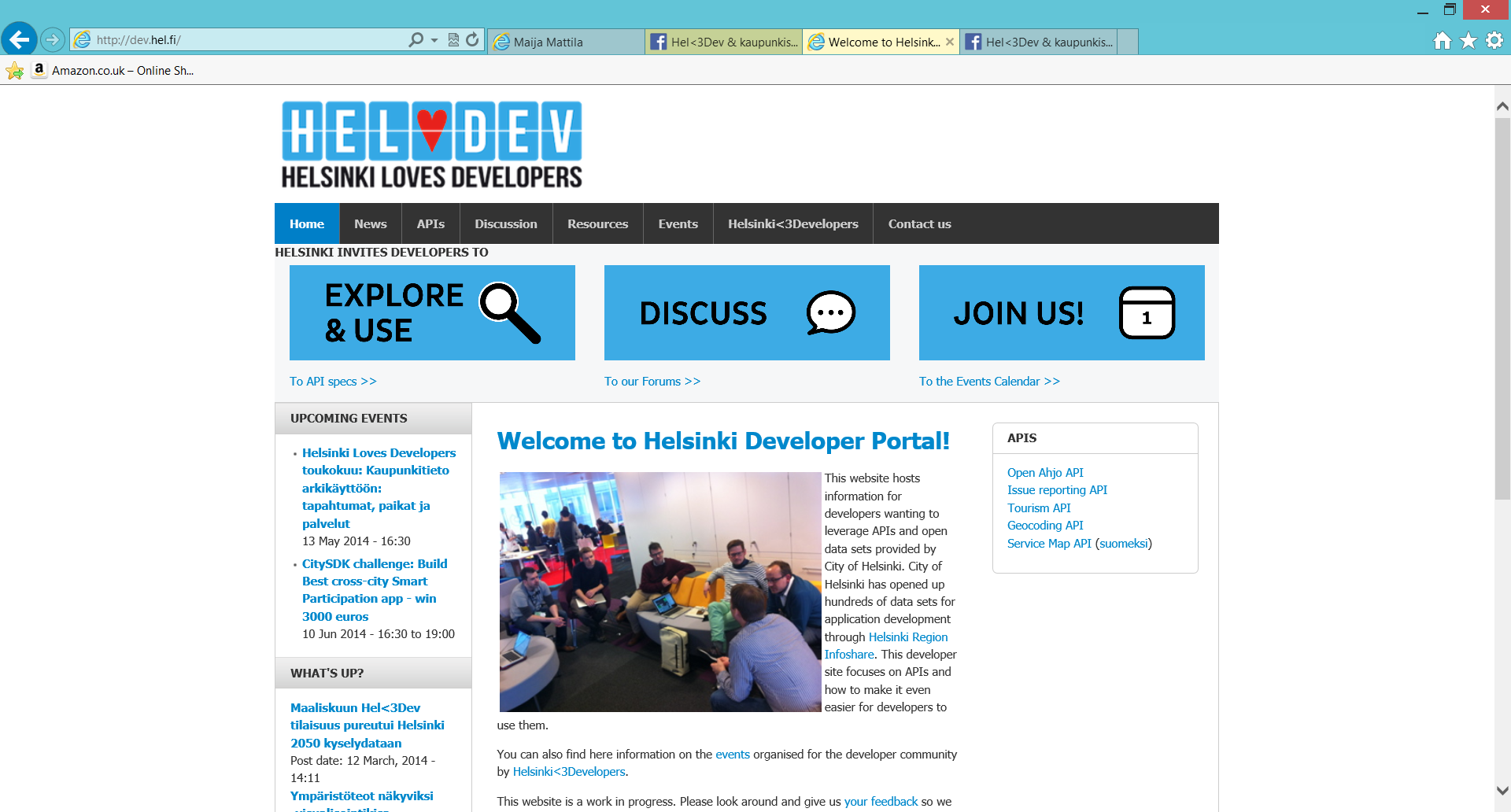 http://dev.hel.fi/
5.5.2014
OHJELMAHACKATHON 15.5.2014, esittely- ja näyttelytila Laituri

Klo 10-11 Tervetuloa, taustaa ja tavoite
	Datasetin ja kyselyn tuloksien esittely
	Maija Mattila, Helsingin kaupunkisuunnitteluvirasto
	Sakari Ellonen, Mapita Oy	
	Muiden datasettien esittely
	Hanna Niemi-Hugaerts, Forum Virium Helsinki
	Kansalaisvaikuttamisen tasot ja työkalut
	Joanna Saad-Sulonen, Aalto yliopisto
Klo 11-18 
	Vapaamuotoista työskentelyä ryhmissä
	Omien alustavien ideoiden esittely
	Jakautuminen pienryhmiin ideoiden pohjalta

Klo 18 	Tulosten esittely ja palkintojen jako
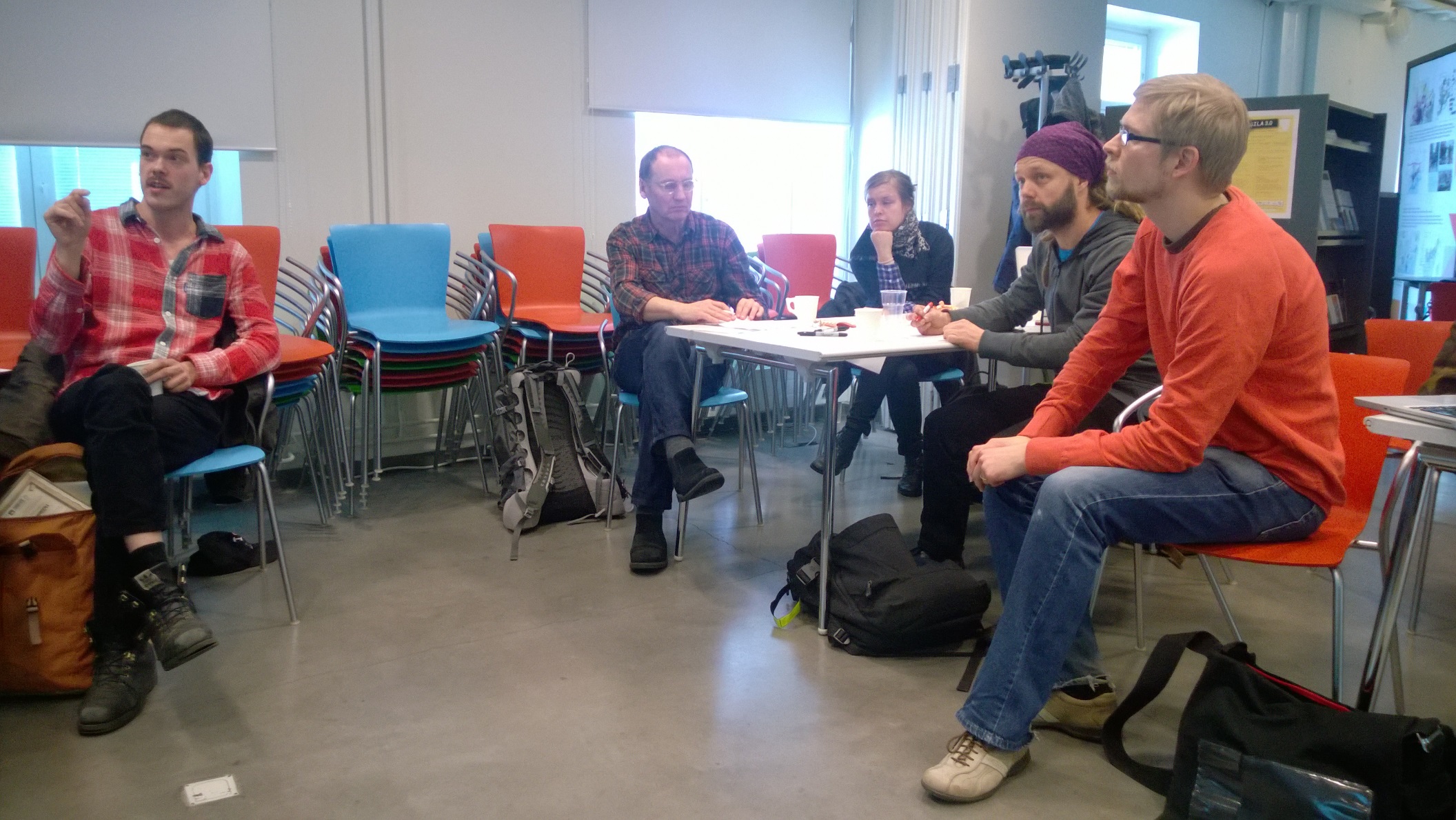 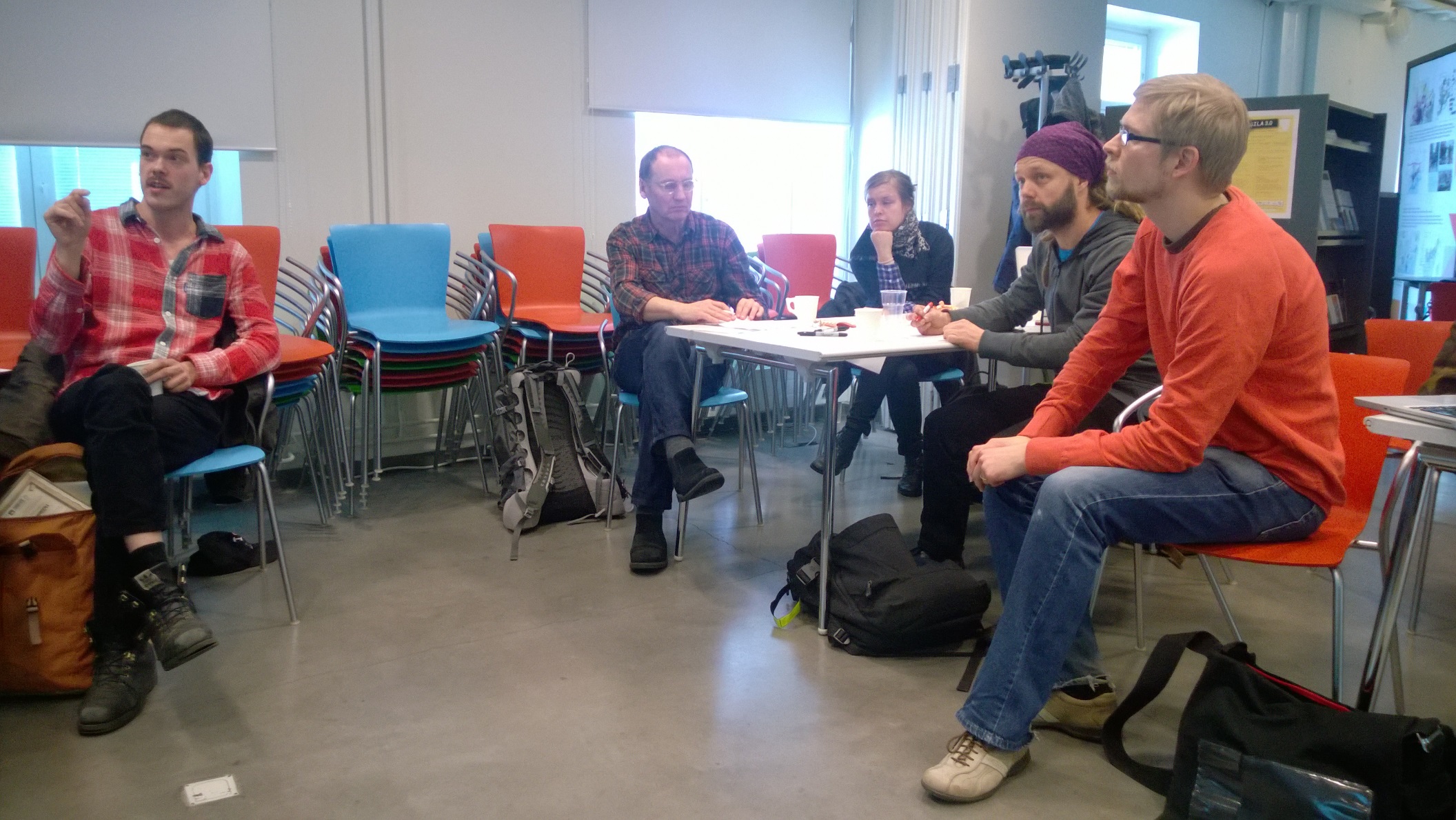 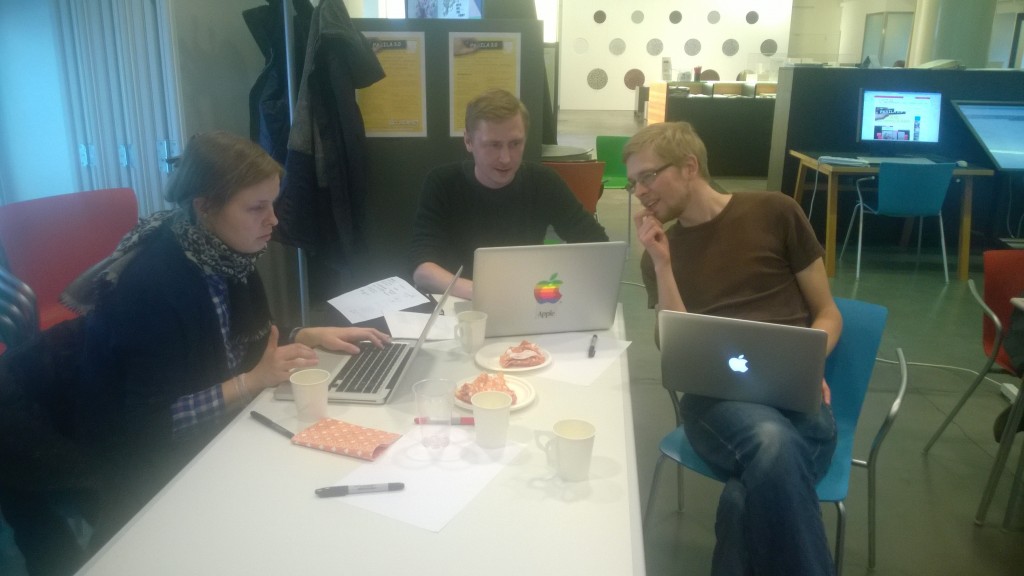 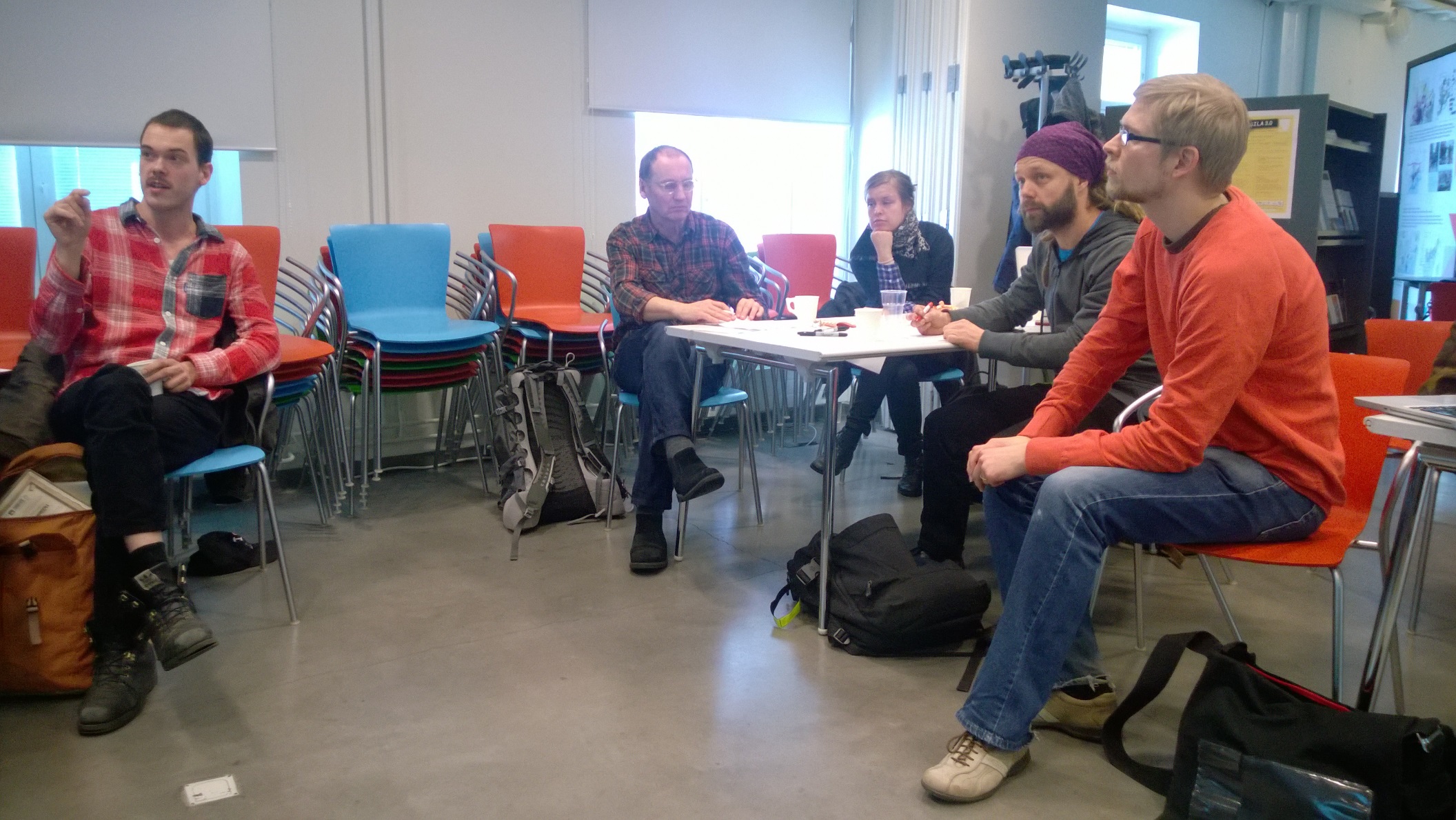 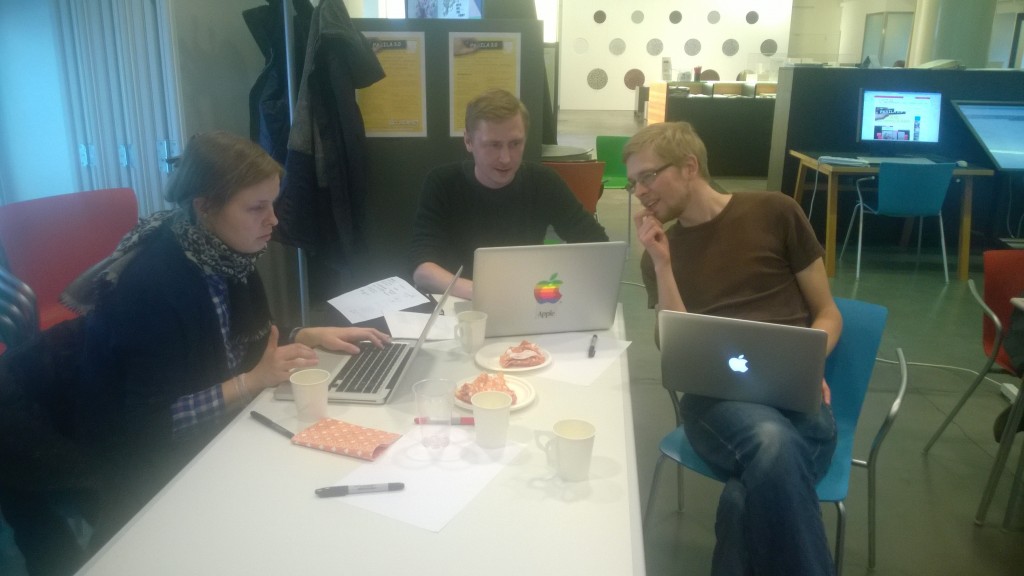 visualisoija
ideanikkari
koodaaja
http://www.yleiskaava.fi/2014/hackathonissa-palkittiin-kiinnostavimmat-nakokulmat-avoimeen-dataan/
5.5.2014
5.5.2014
Hauskoja ja hyödyllisiä tuloksia
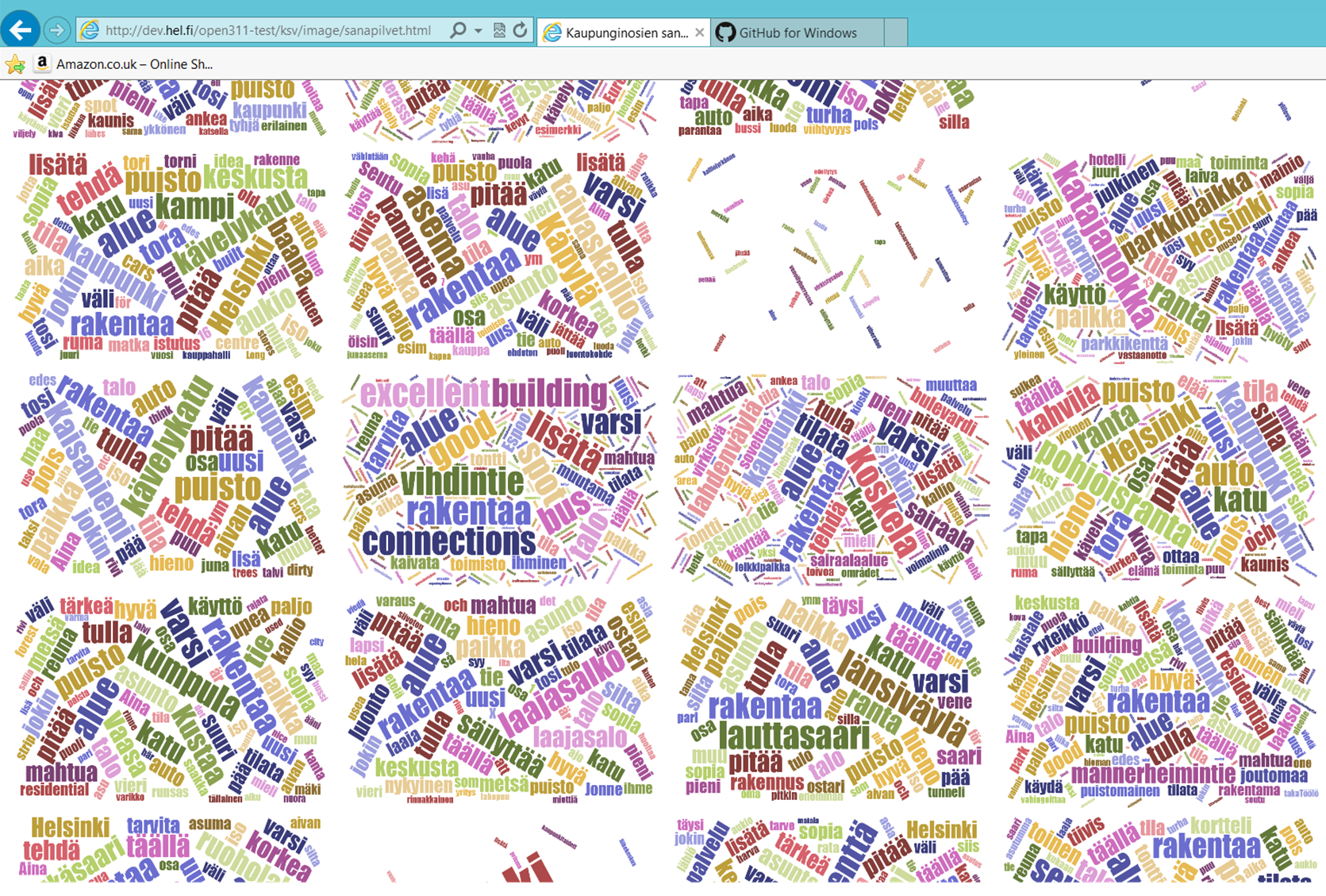 Eri kaupunginosista eniten käytetyt sanat sanapilvenä. (Jaakko Rajaniemi)
http://dev.hel.fi/open311-test/ksv/image/sanapilvet.html
5.5.2014
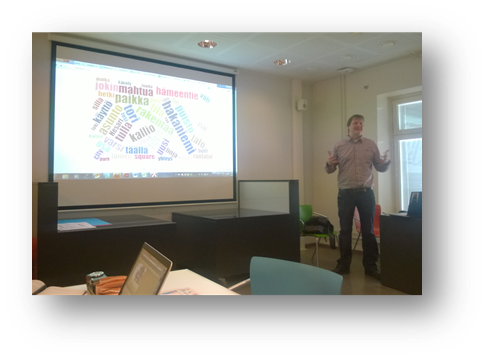 Mitä kalliolaiset sanovat Kalliosta?
5.5.2014
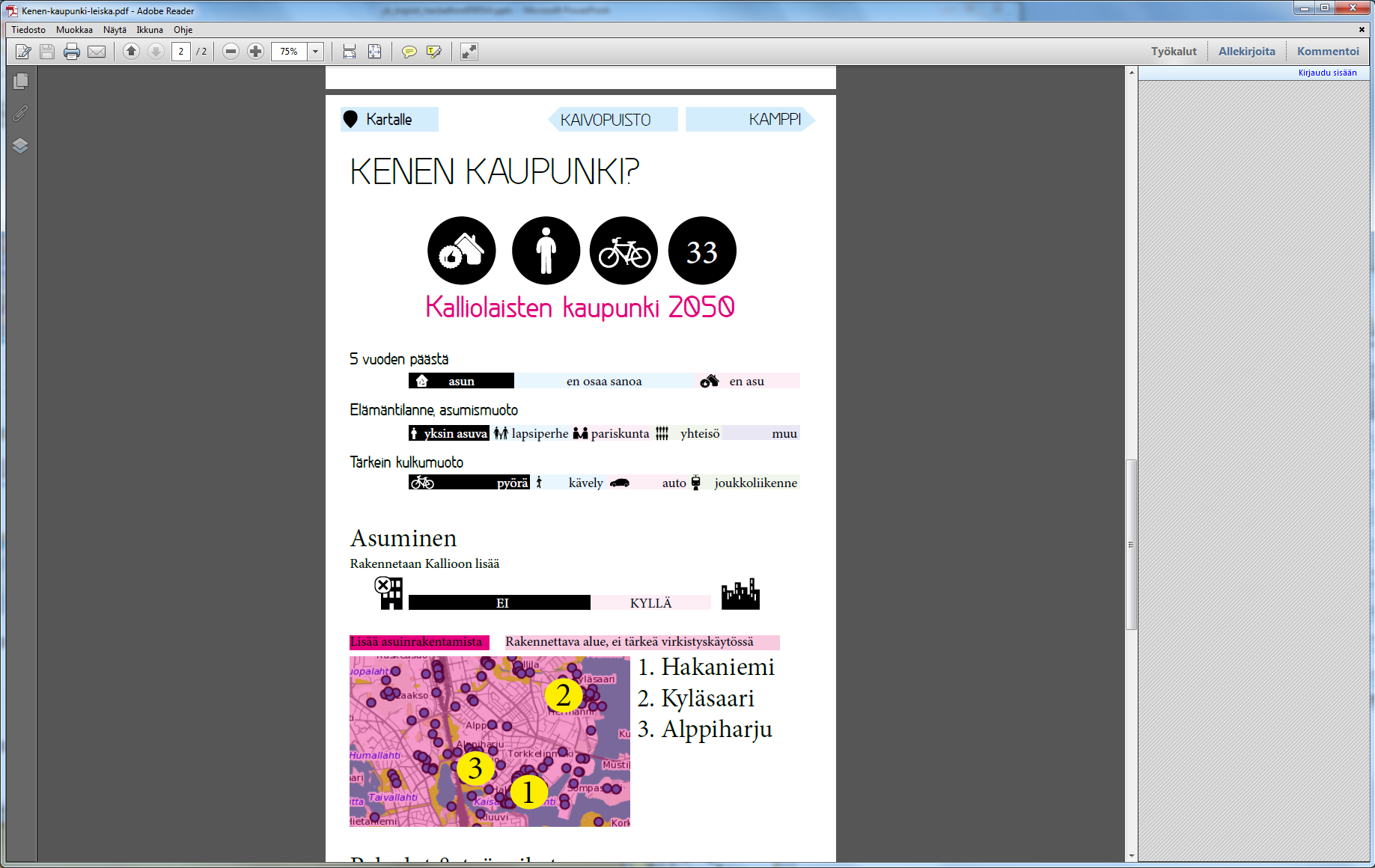 5.5.2014
Miltä näyttää Helsinki 2050 eri kaupunginosien asukkaiden mielikuvissa? Kaupunginosan toiveet ja purnaukset tiiviisti yhdellä silmäyksellä. Ajatuksena oli näyttää eri kaupunginosien vastaajien erilaiset profiilit, ja erottaa kohdistuvatko toiveet omaan lähialueeseen vai kenties NIMBY-tyylisesti muihin kaupunginosiin.

http://dev.hel.fi/kenenhelsinki/
5.5.2014
Sanan sisältävät kommentit näkyviin (Jaakko Rajaniemi)
Linkki sovellukseen tai kuviin:
http://dev.hel.fi/open311-test/ksv/heatmap.html
VINKKEJÄ
Hackathonin järjestämiseen
Kaupunkisuunnitteluvirasto (Maija Mattila, Heikki Mäntymäki)
Miksi? Mikä tavoite? Mitä tuloksia halutaan? 
Mihin sovelluksia ja visualisointeja tarkoitus käyttää? 
Mihin muuhun open dataan voisi yhdistää?
Kiva paikka ja paljon syötävää!
Palkkio ja tuomari – millä perusteella palkitaan?
VINKKEJÄ
Hackathonin järjestämiseen
Kaupunkisuunnitteluvirasto (Maija Mattila, Heikki Mäntymäki)
Miksi? Mikä tavoite? Mitä tuloksia halutaan? 
Mihin sovelluksia ja visualisointeja tarkoitus käyttää? 
Mihin muuhun open dataan voisi yhdistää?
Kiva paikka ja paljon syötävää!
Palkkio ja tuomari – millä perusteella palkitaan? 

Forum Virium (Hanna Niemi-Hugaerts) 
Suunnittelu, neuvominen, auttaminen
Tiedottaminen, verkostot, kehittäjätapaaminen
Muut open datat, esiintyjät, koordinointi 
Tilaisuuden esiintyjät ja ohjelma, aikataulu

Taske (Jaakko Rajaniemi)
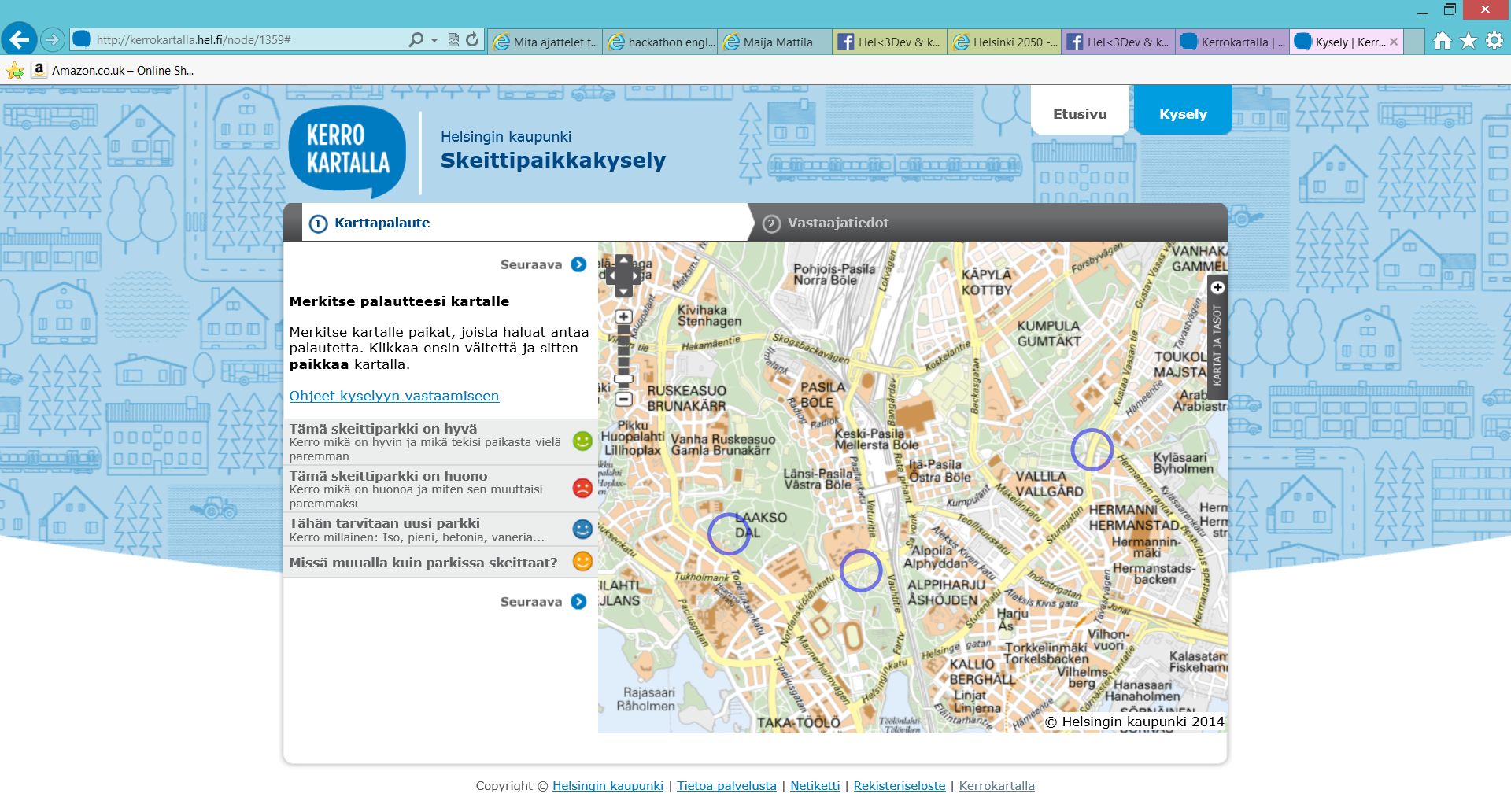 http://kerrokartalla.hel.fi/
5.5.2014